Calzedonia
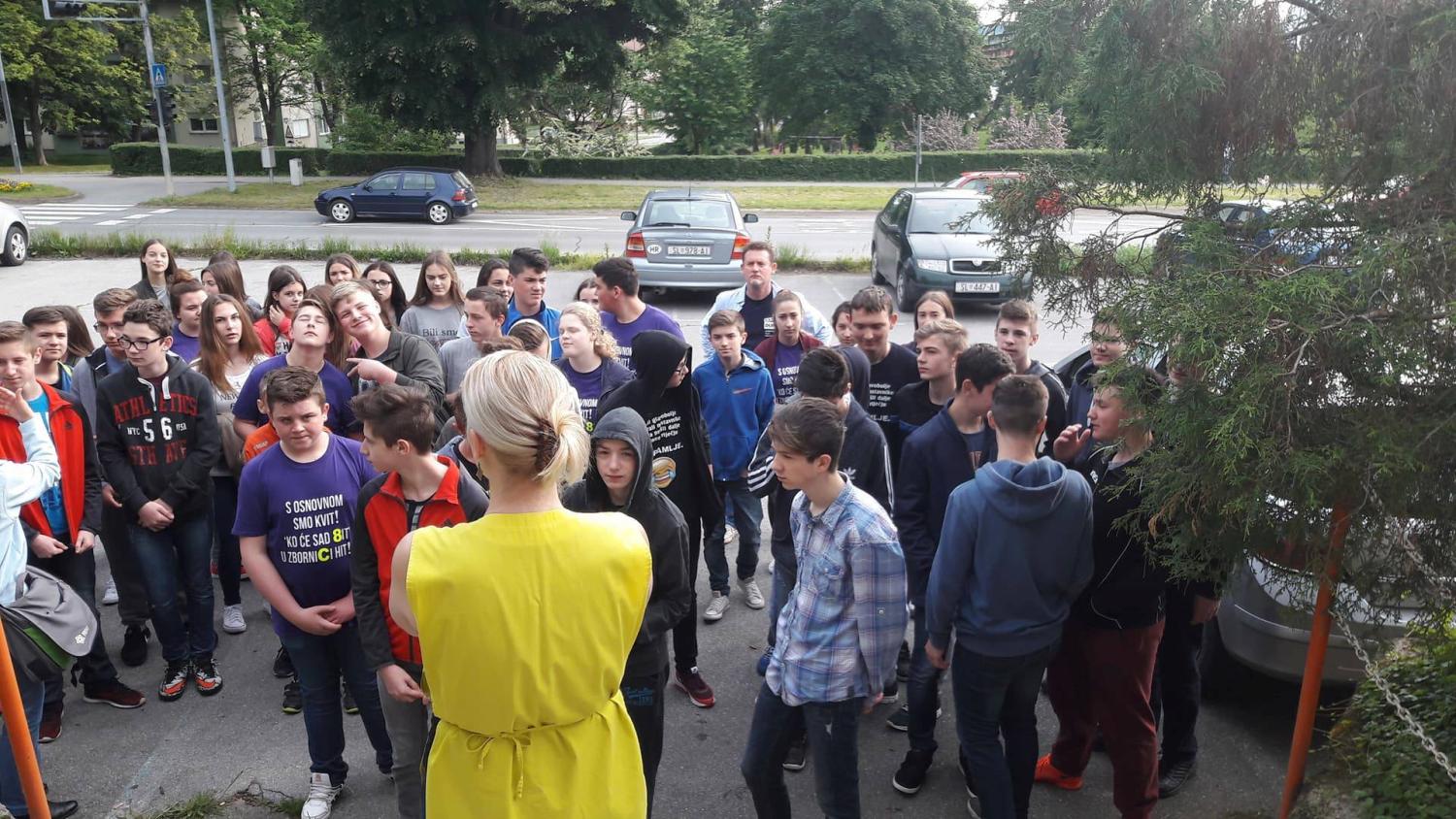 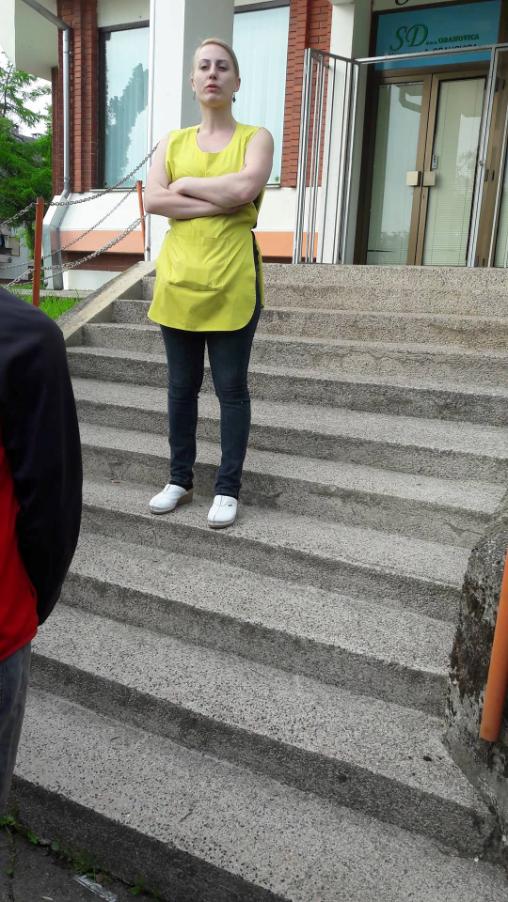 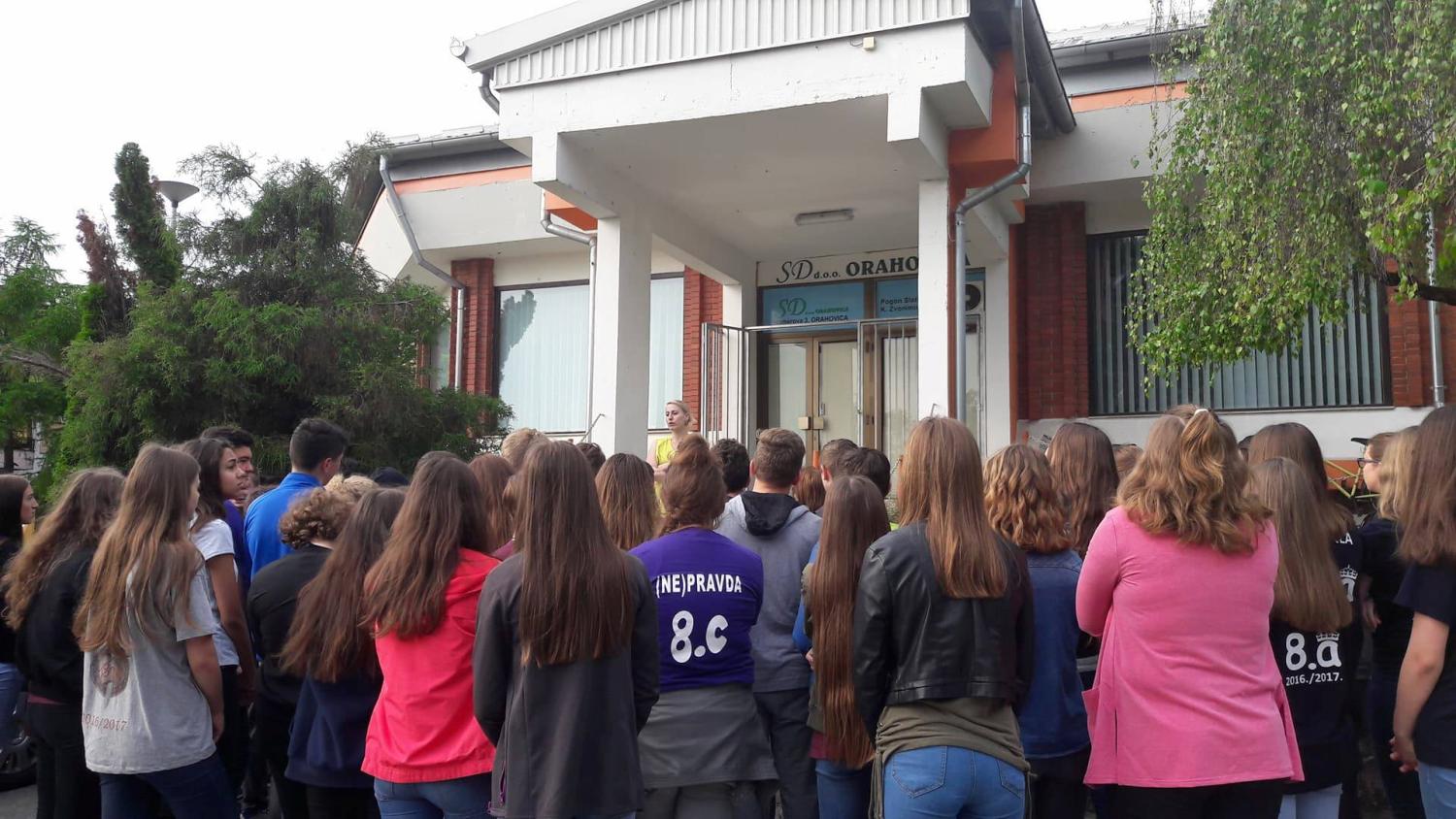 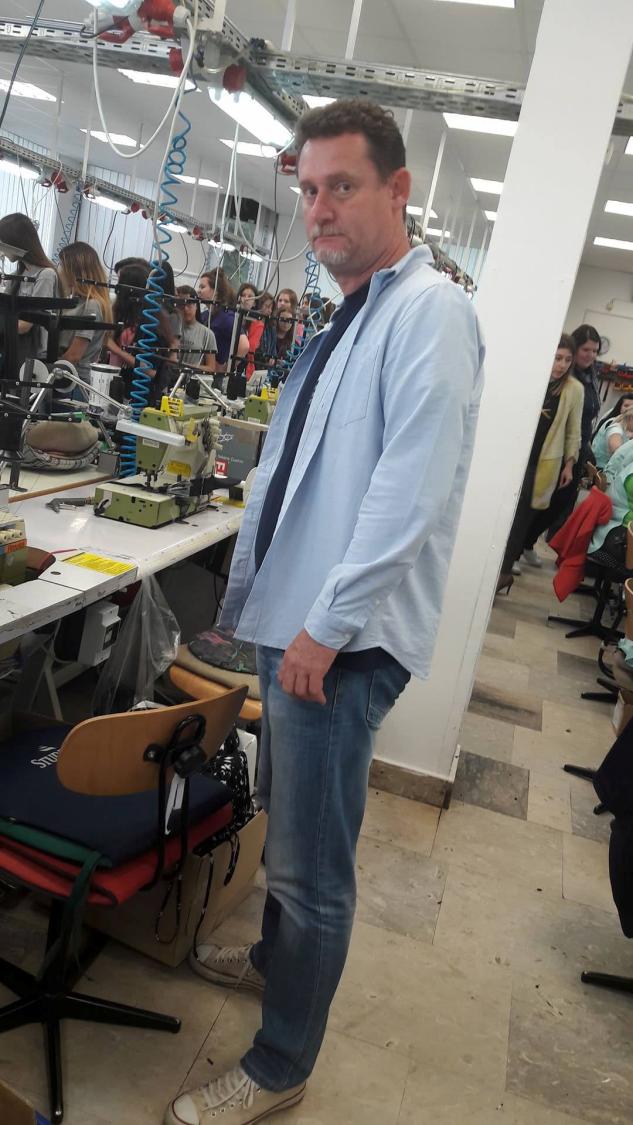 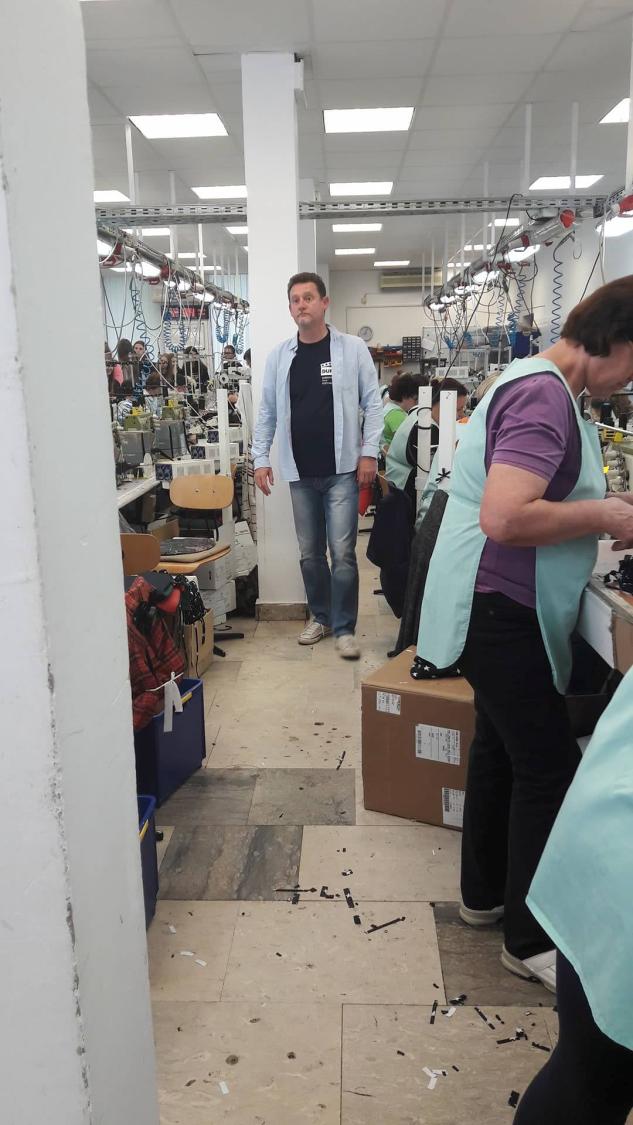 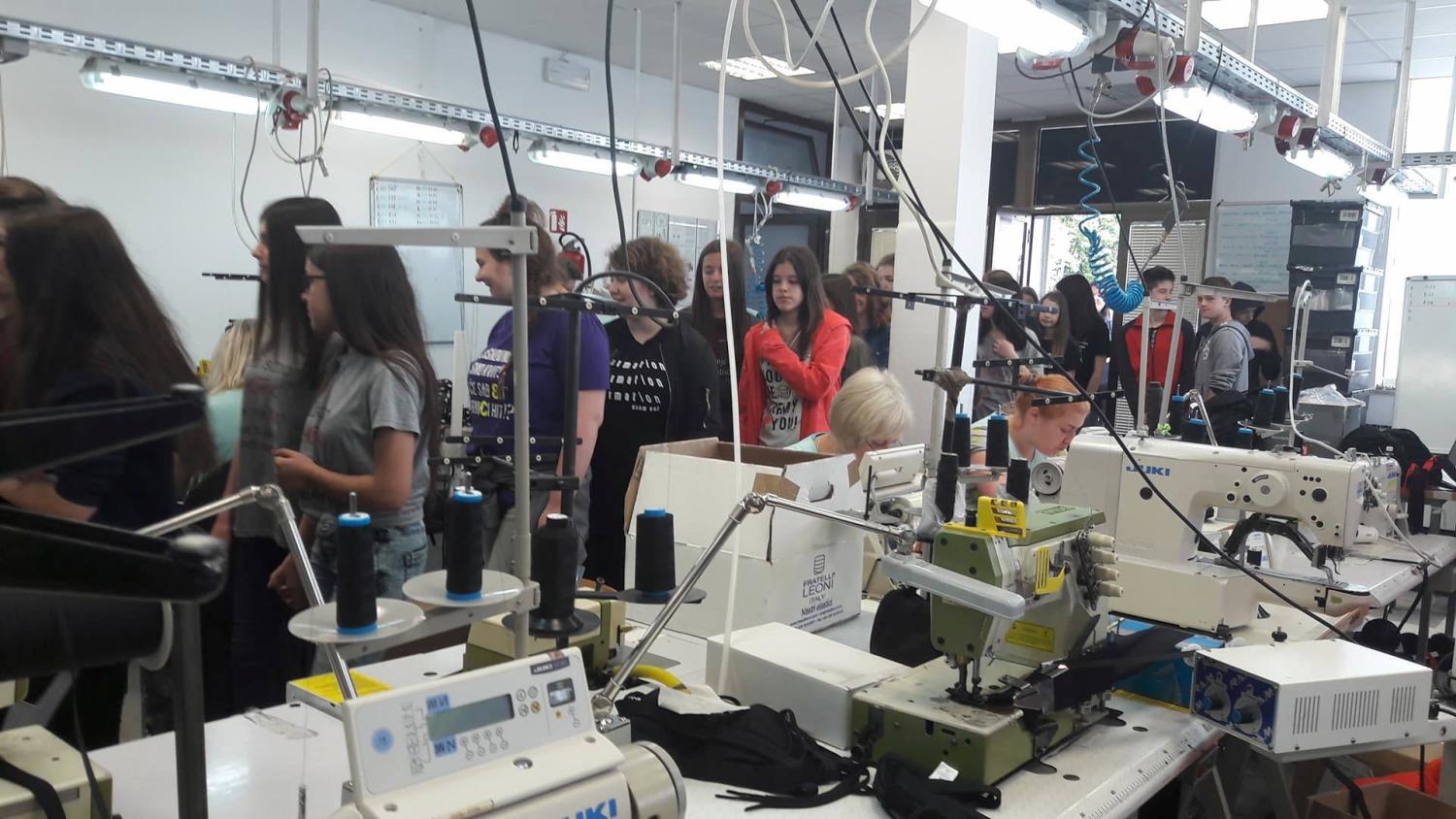 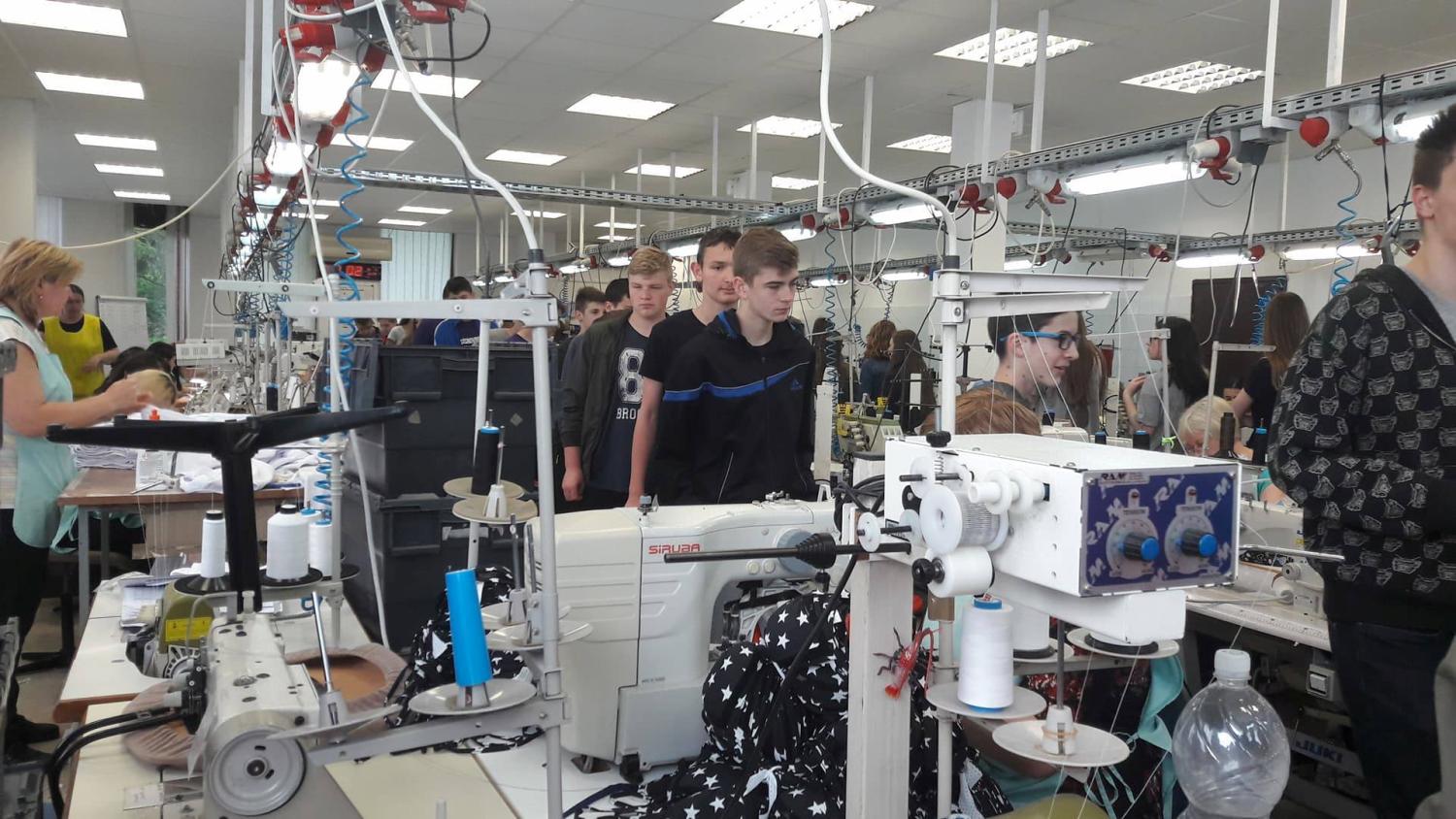 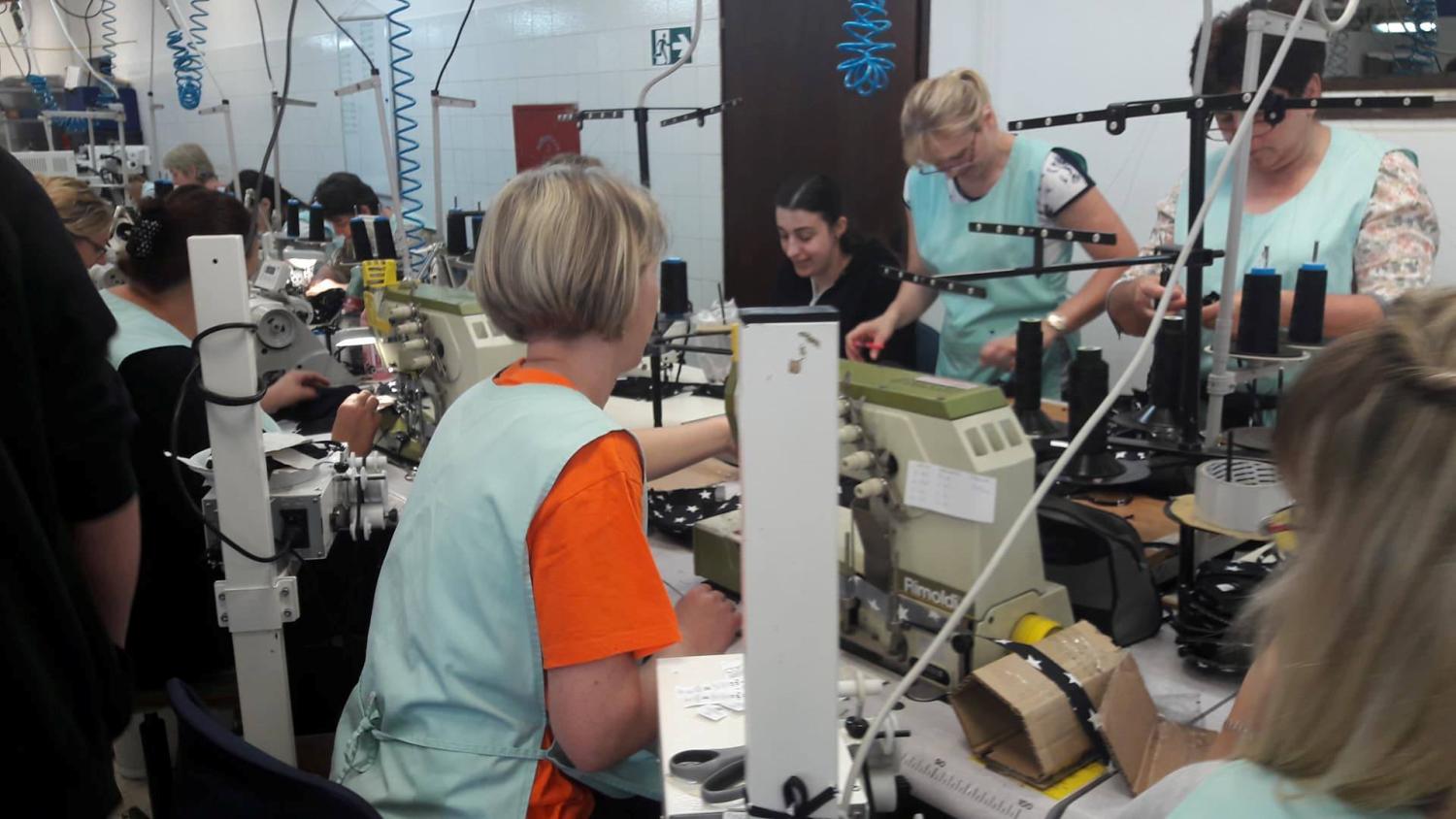 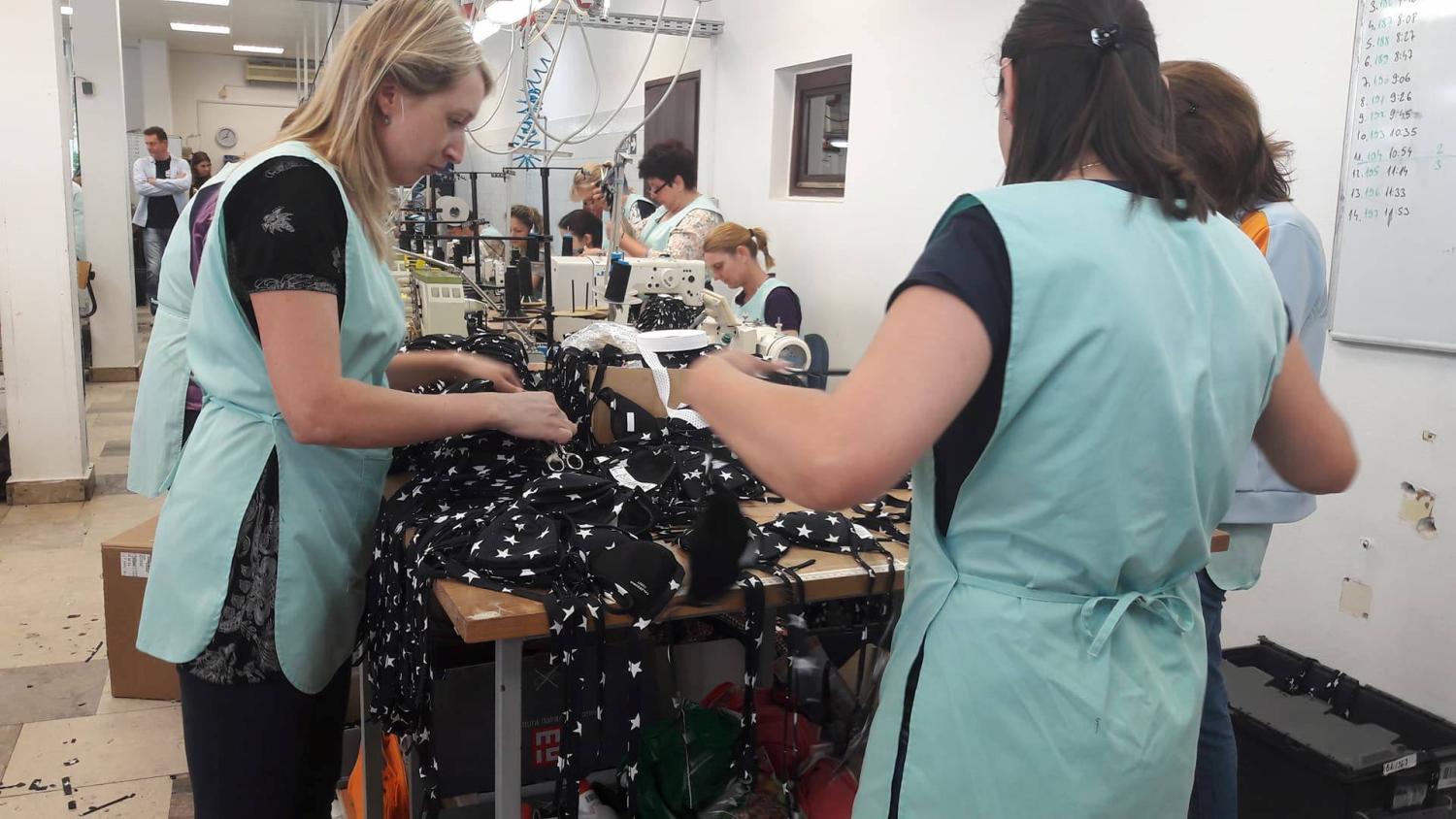 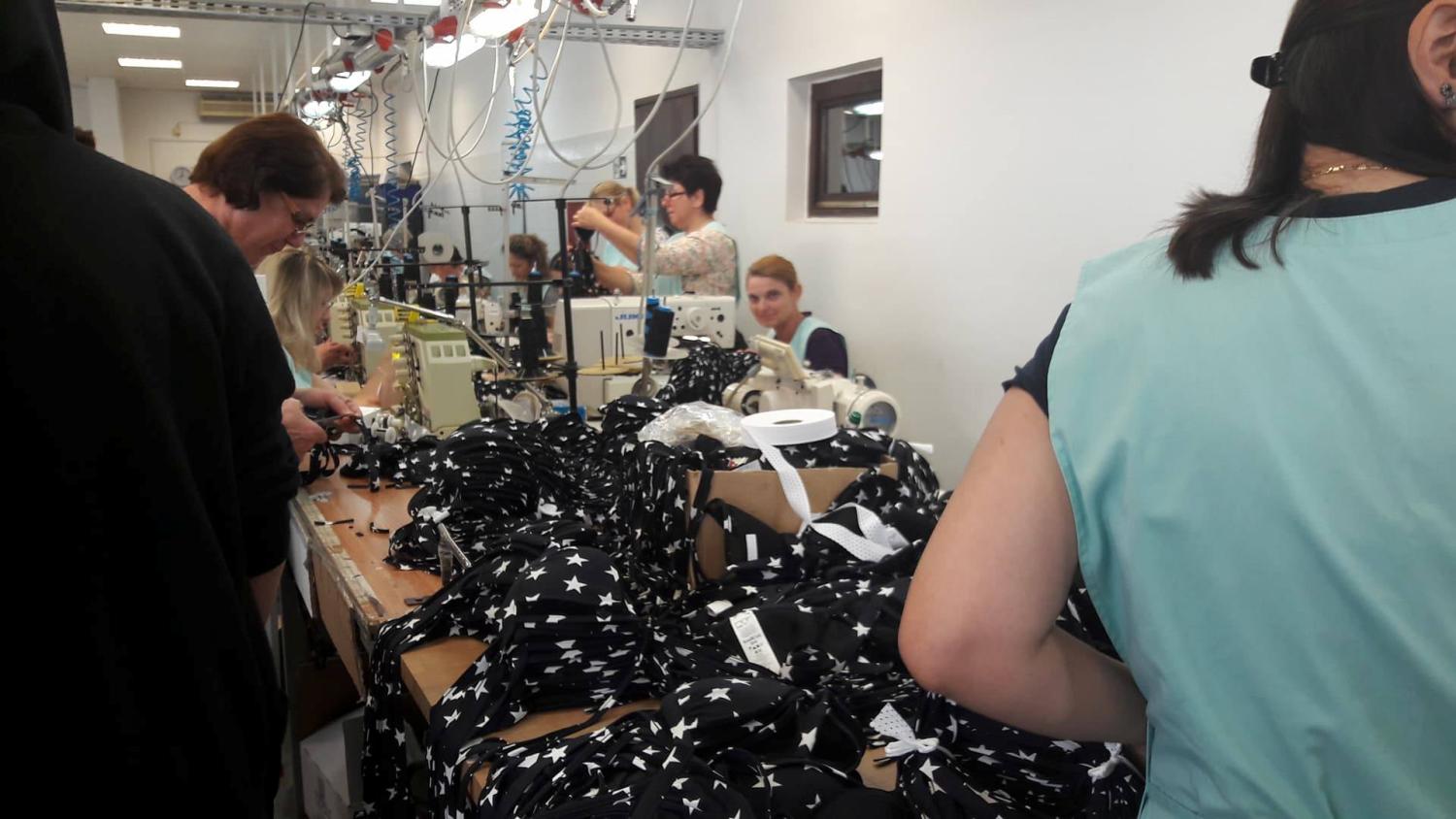 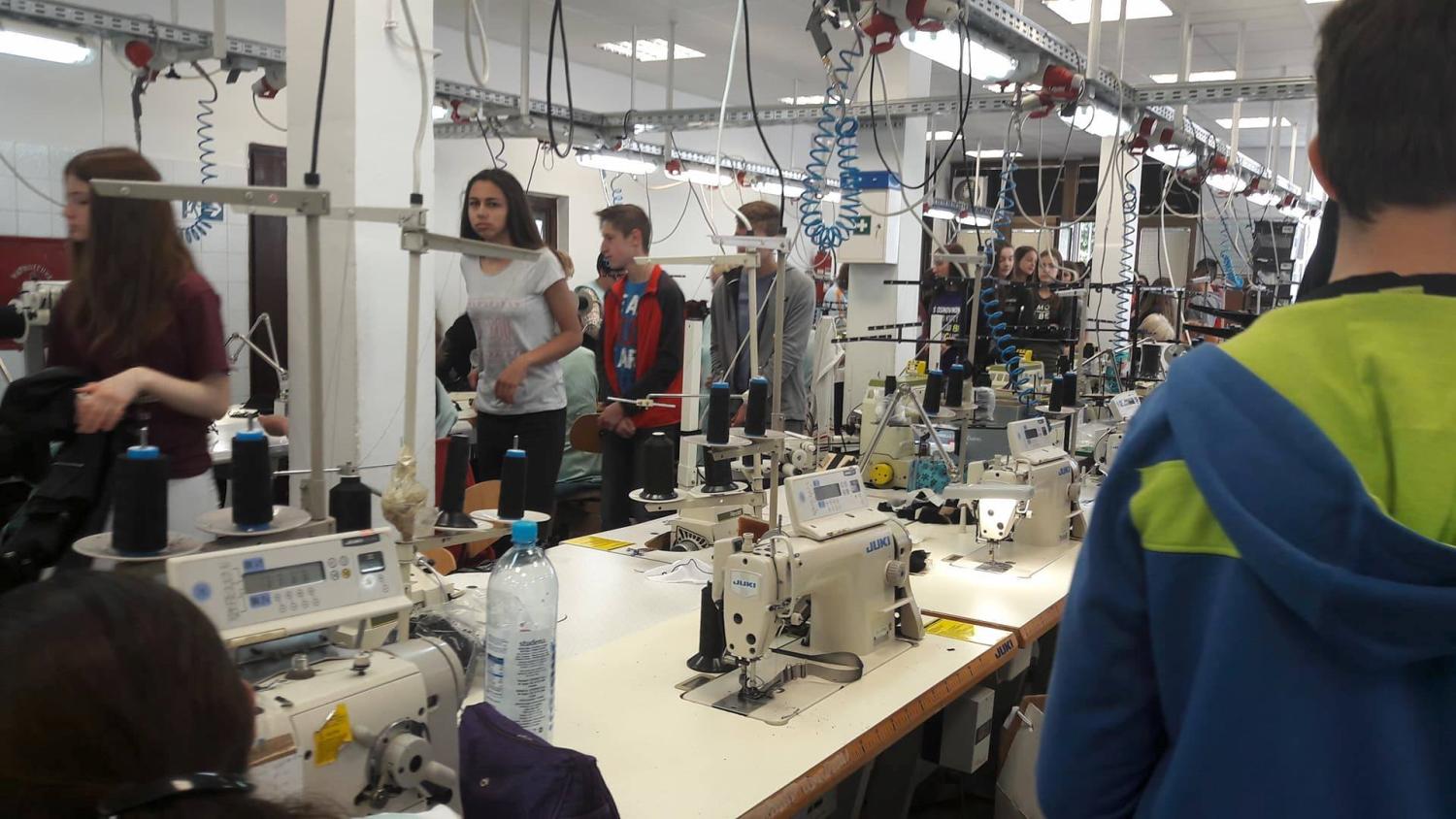 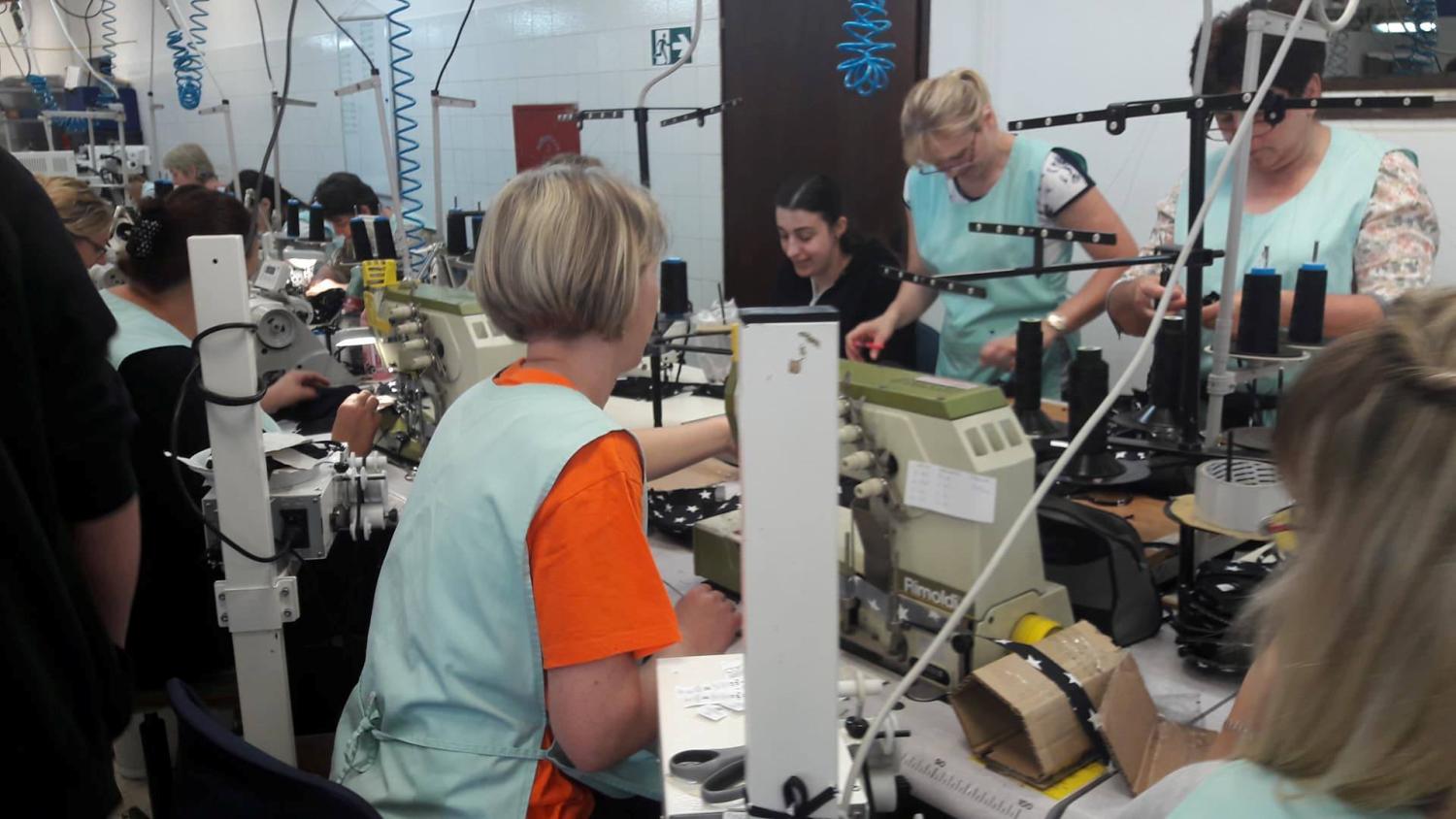 Hvala na pozornosti! Sara Bosanac